Corporación del Acueducto y Alcantarillado de Santo DomingoReporte de Resultados de Carta Compromiso al Ciudadano
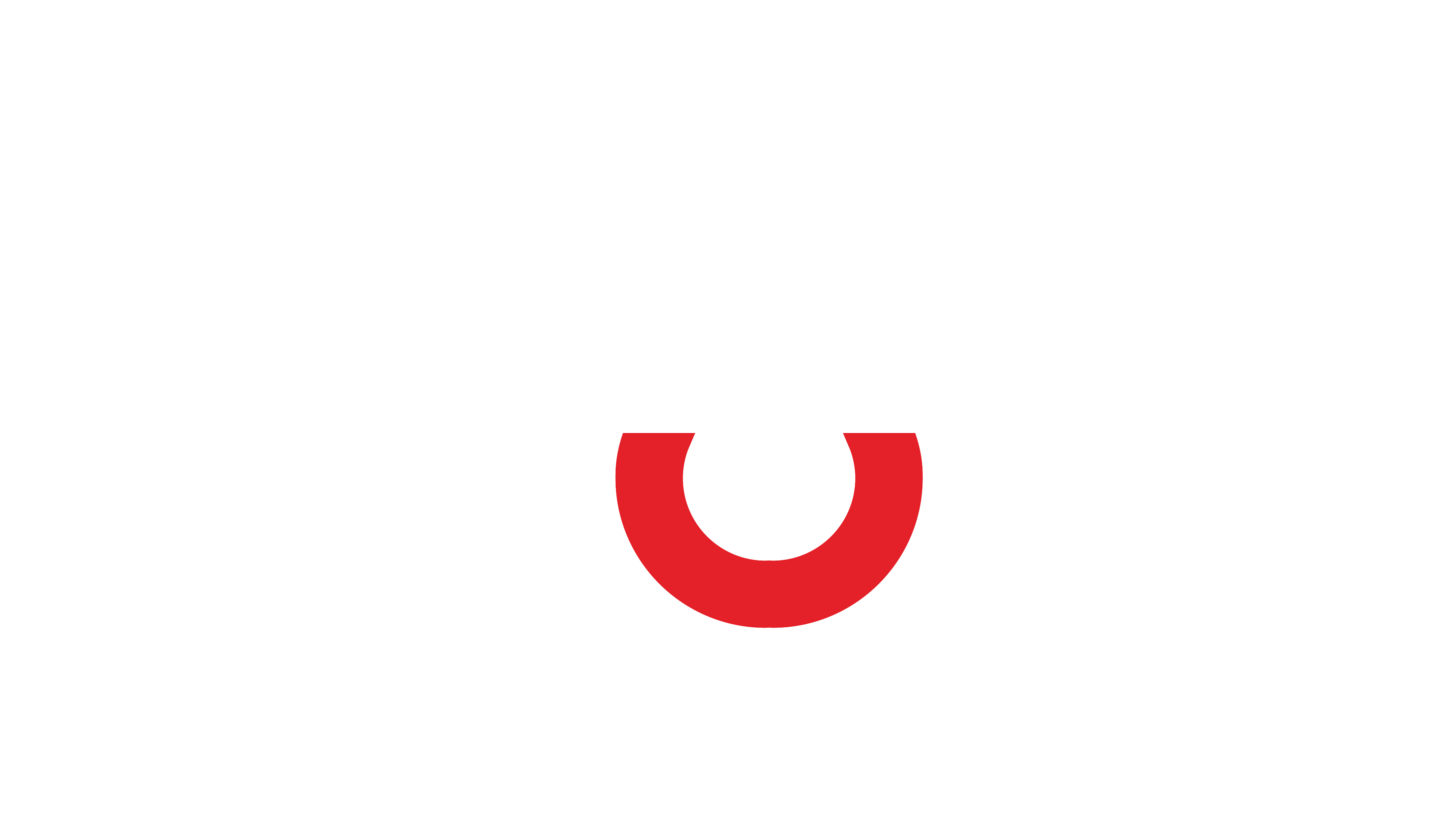 JULIO-SEPTIEMBRE 2024
*El tiempo de compromiso para el servicio de certificación de no objeción para la perforación de pozos y filtrantes son 10 días laborables.